注射用尤瑞克林（商品名：凯力康）广东天普生化医药股份有限公司
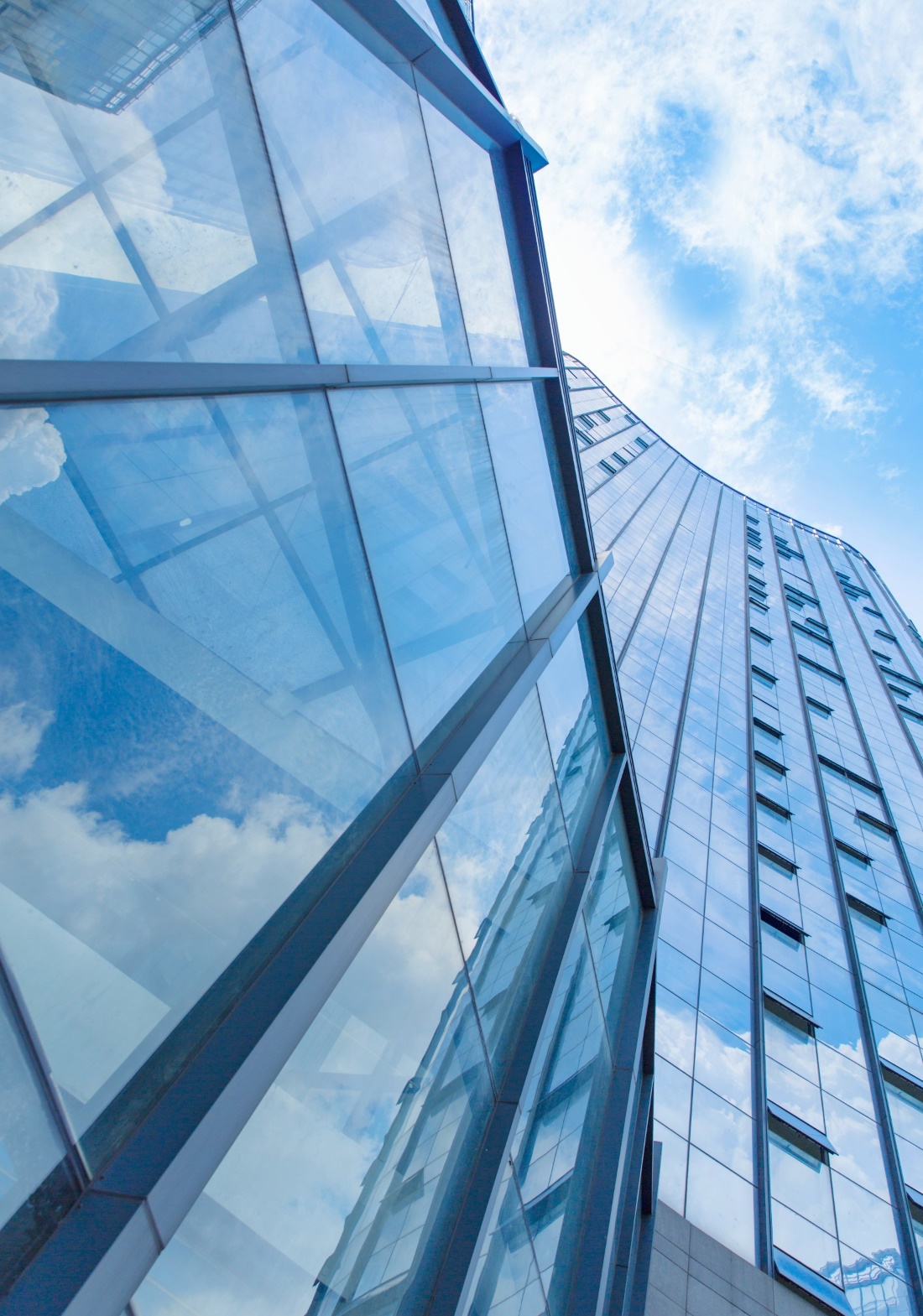 基本信息
目录
1
安全性
2
有效性
3
创新性
4
公平性
5
1
基本信息
参照药品：丁苯酞氯化钠注射液
选择理由：
与本品适应症相同；
与本品均在《医保目录》；
均被指南推荐为改善脑血循环药物；
优势与不足：
优势：
      ①尤瑞克林为人体内源性物质（组织型激肽释放酶），	外源性补充不会增加机体额外代谢负担；
      ②尤瑞克林日均费用显著低于丁苯酞，可减少医保基金	支出，降低疾病负担。
不足：
      ①尤瑞克林用药人次低于丁苯酞；
	丁苯酞年用药人次约是尤瑞克林3倍，医保基金支出约	为7倍
1
基本信息
疾病的基本情况
未满足的治疗需求
脑梗死是由各种脑血管病变所致的脑部血液供应障碍，导致局部脑组织缺血、缺氧坏死，迅速出现神经功能缺损的临床综合征

脑梗死具有高发病率、高致残率、高死亡率、高复发率和高经济负担的特点，是中国成年人致死、致残的首位病因。

2020年我国卒中总体患病率为2.6%，发病率和死亡率分别为505.2、343.4/10万人年。
静脉溶栓治疗仍未突破时间窗窄（<4.5h）、且禁忌症较多、存在出血转化风险，治疗率低（5.6%），可获益患者很少。

目前神经保护剂主要为抑制凋亡和炎症，不能根本扭转缺血所带来的病理损害，作用有限。

AIS患者60-70%伴发糖尿病/糖代谢异常，60-70%伴发高血压，疾病管理复杂。
01
02
03
2
安全性
共有645例患者暂进入尤瑞克林治疗急性脑梗死的Ⅱ、III期临床试验，其中试验组（尤瑞克林组）462例，试验组出现4例严重不良事件，其中2例死亡，判断与研究药物无关。另2例出现血压下降伴意识障碍，立即停药并给予升压药后，血压很快恢复，无不良后果，判定与用药有关。

发生率较高的不良反应为：皮肤潮红、恶心呕吐、头痛、血压下降，一般无需特殊处理。
说明书收载的安全性信息
近5年内未监测到任何药监部门发布尤瑞克林的任何安全性相关信息。

该产品在临床应用中发生的不良反应大部分为非严重不良反应，报告较多的不良反应均为说明书中已列出的不良反应。经统计，97.6%以上的不良反应经常规对症治疗后痊愈或好转。
国内外不良反应发生情况
一项尤瑞克林IV期RESK研究--中国65个中心1202例中药品安全性结果显示，该产品治疗急性缺血性卒中具有良好的安全性，无严重的安全性问题，大多数不良事件与研究药物无关，且无临床意义。

一项纳入11个研究的Meta分析结果显示，尤瑞克林组与对照组的安全性无统计学差异。所有试验中，尤瑞克林组报告了6例低血压、4例发烧、2例潮红、2例呕吐、1例头痛、1例心律失常和1例瘙痒症，对症治疗后痊愈或好转。
安全性文献数据
疗效
3
有效性
中国65个中心1202例18岁以上AIS患者的多中心、IV期研究
随访90天后，改良Rankin量表（mRS）评分为0-2分的患者比例显著高于基线（FAS人群：74.4% vs. 26.2%，P< 0.001）；
FAS 人群的累积复发率为 2.50%（图A），明显低于传统治疗方法（4.2%-7.4%）。
mRS评分较基线变化（%FAS），p＜0.001
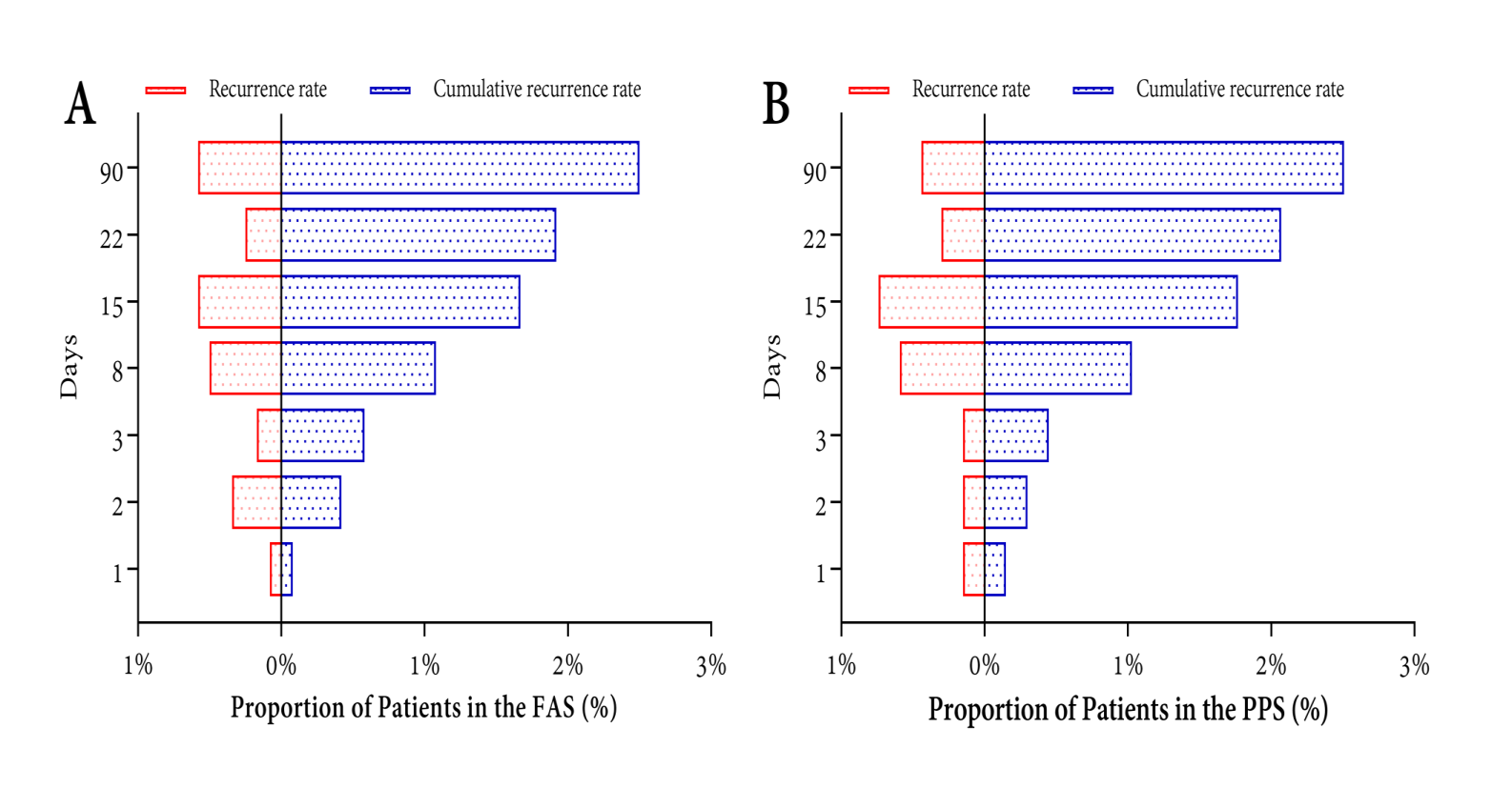 74.4%
26.2%
NIHSS评分
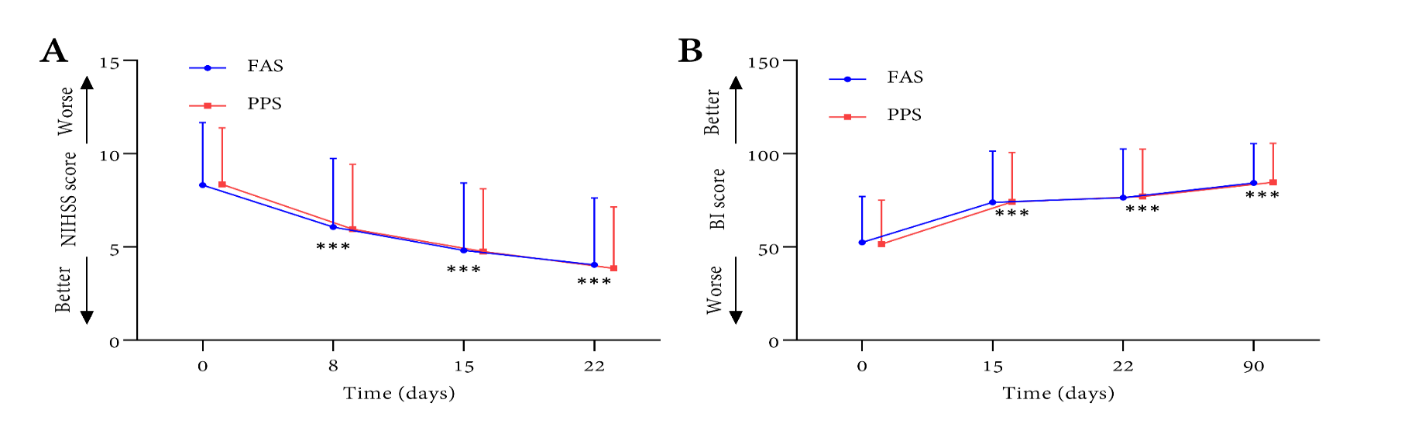 更差
NIHSS得分
更好
时间（天）
3
有效性
缺血性脑卒中指南
《诊断相关分组或诊断-治疗打包支付方式下急性脑梗死诊断与治疗中国专家建议（2023）》
《中国急性缺血性脑卒中诊疗指南（2018）》
《急脑梗死缺血半暗带临床评估和治疗中国专家共识（2021）》
《中国缺血性脑卒中急性期诊疗指导规范（ 2021 ）》
《中国脑血管病管理指南（2019）》
《缺血性卒中脑侧支循环评估与干预中国指南（2017）》 
《中国脑梗死中西医结合诊治指南（2017）》
本品上市时间为2005年，故无CDE出具的《技术审评报告》
4
创新性
创新性收益
创新性说明
尤瑞克林是抗心脑血管疾病的内源性保护因子，通过独特的激肽释放酶-激肽系统，促进侧支循环开放，快速改善脑血流灌注。
全球首创、国家一类新药，具有完整自主知识产权，使中国成为世界上第一个拥有该药的国家。
2001年纳入国家火炬计划项目、2003年获国家重点新产品； 2005年上市被授予重大科技成果奖；2011年获国家科技进步二等奖。
5分钟靶向开启缺血区二级侧支；使用7天稳定建立二级侧支，30天持续改善；降低卒中复发率（2.50%）
尤瑞克林是机体内源性物质，代谢负担低，安全性高。
通过激肽释放酶-激肽系统，对伴高血压或糖尿病/糖代谢异常的AIS患者可双向获益，可同时改善血压、血糖及靶器官病变，改善神经功能
5
公平性
改善预后，降低负担
符合保基本原则
无滥用风险，易于管理
弥补目录内药品费用较高的短板
脑梗死临床诊断标准明确，处方条件清晰
本品为住院患者用药，无滥用风险，易于管理
轻型脑梗死为说明书适应症，将其纳入医保报销范围利于处方审核，降低经办难度。
轻型卒中90天复发风险为18%，显著高于平均水平（4%），应把这部分人群作为最为重要的防治人群，同时也能保证患者的合理用药需求。
在同领域治疗药品中，尤瑞克林日均治疗费用最低，具有较高的经济性，对医保基金的花费较少，能降低参保人员的疾病负担。
脑卒中是引起死亡的第三大原因和导致残疾的主要原因，给家庭和社会带来极大的经济负担。
有效改善患者临床神经功能缺损，提高患者日常生活能力，显著降低患者死亡率和致残率，为家庭和社会降低疾病负担。
目录内同疾病治疗领域药品治疗费用较高
对于轻型缺血性脑卒中，尤瑞克林可增加临床用药选择，降低患者疾病负担。
The End!